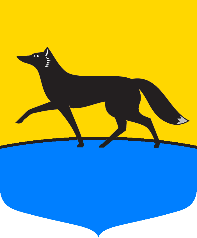 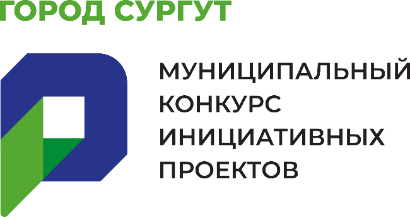 Памятка 
по рассмотрению инициативных проектов 
в Администрации 
города Сургута
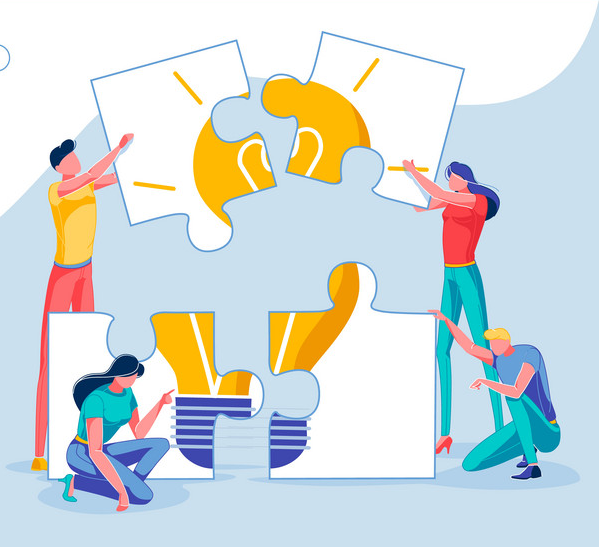 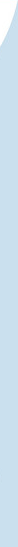 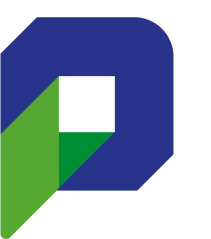 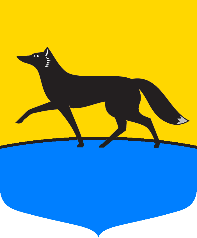 Инициативный проект
Инициативный проект - проект, выдвинутый 
в соответствии с Положением инициаторами проектов 
в целях реализации мероприятий, имеющих приоритетное значение для жителей города Сургута или его части, 
по решению вопросов местного значения или иных вопросов, право решения которых предоставлено органам местного самоуправления города Сургута
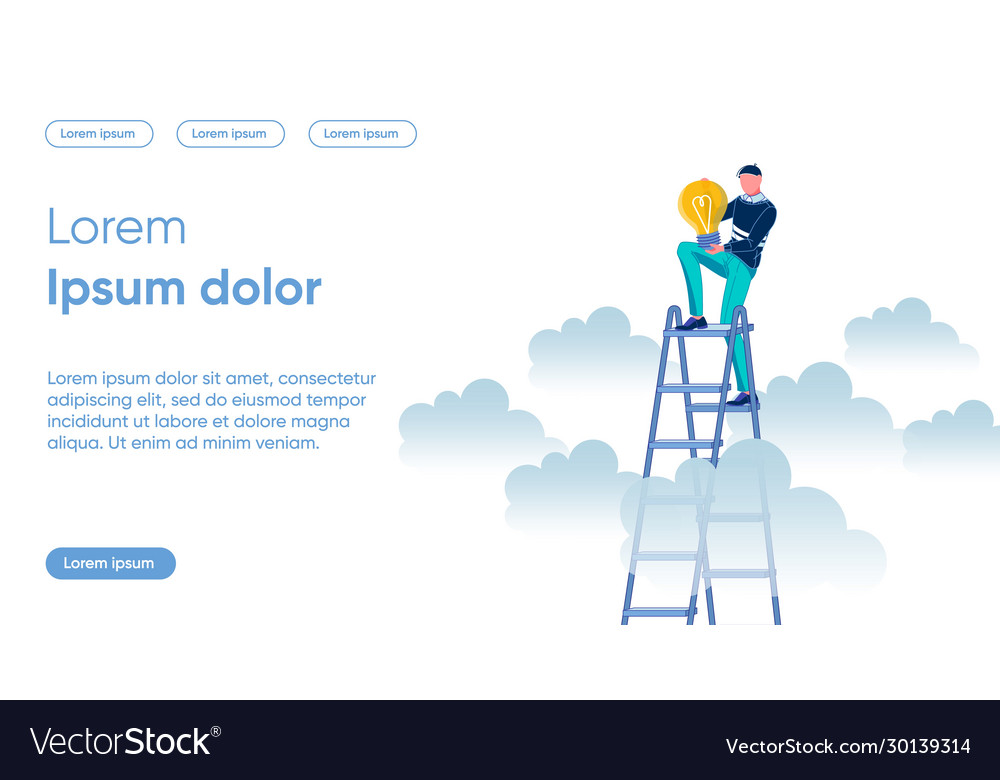 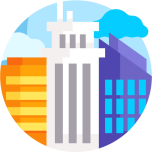 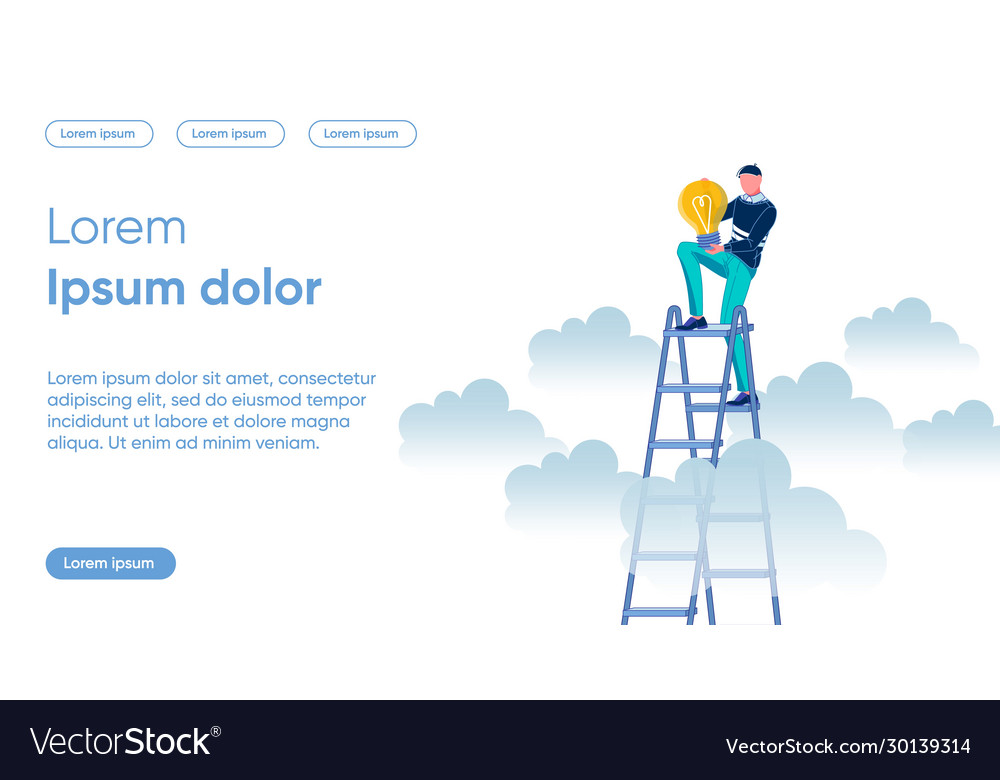 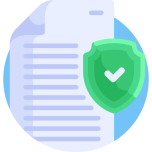 Относится 
к вопросам местного значения
Подготовлен в соответствии 
с установленной формой 
(Решение Думы города                    от 21.12.2020 № 690-VI ДГ)
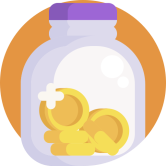 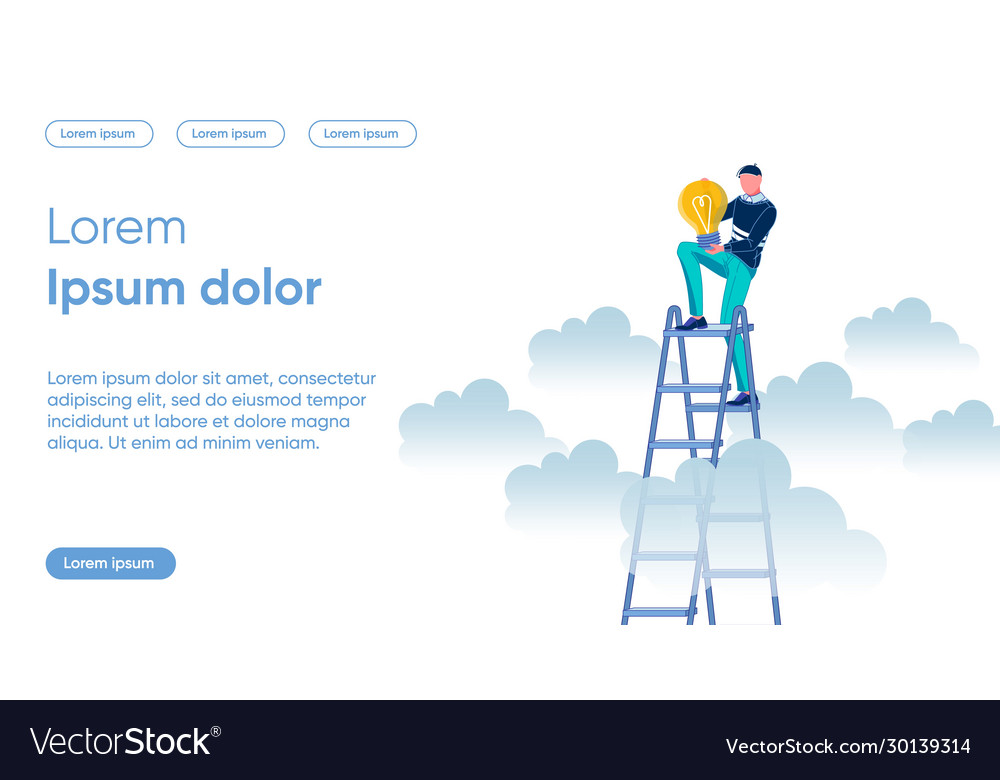 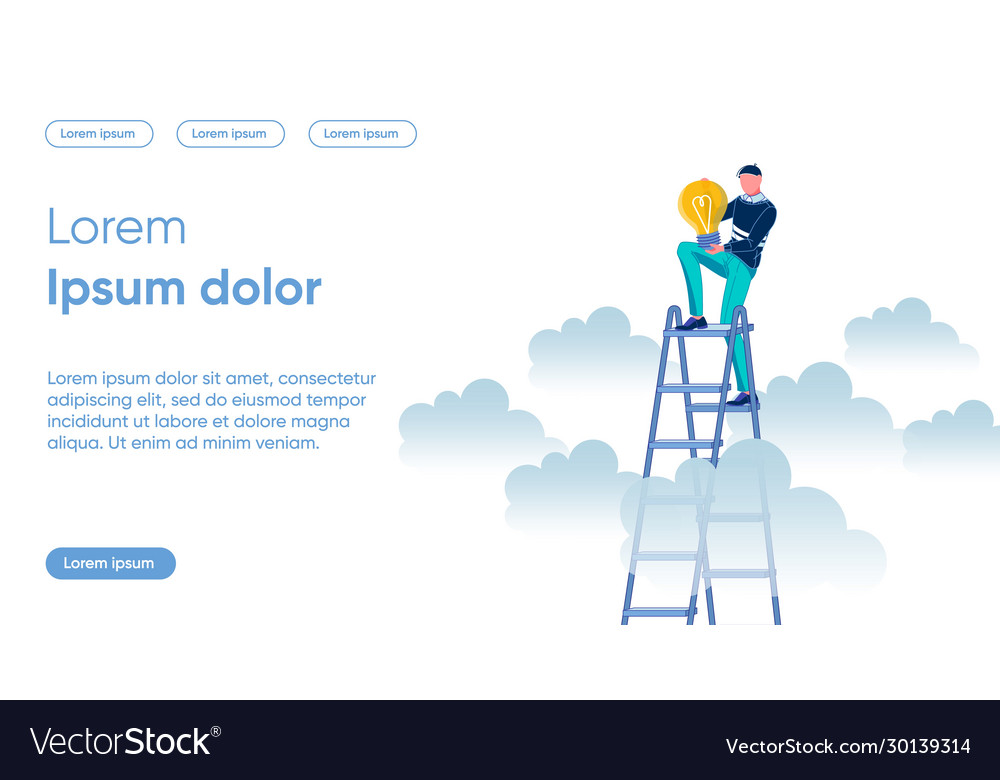 Стоимость не более 7 млн. руб. – 
для проектов локального характера

Стоимость не более 10 млн. руб. – 
для проектов общегородского формата
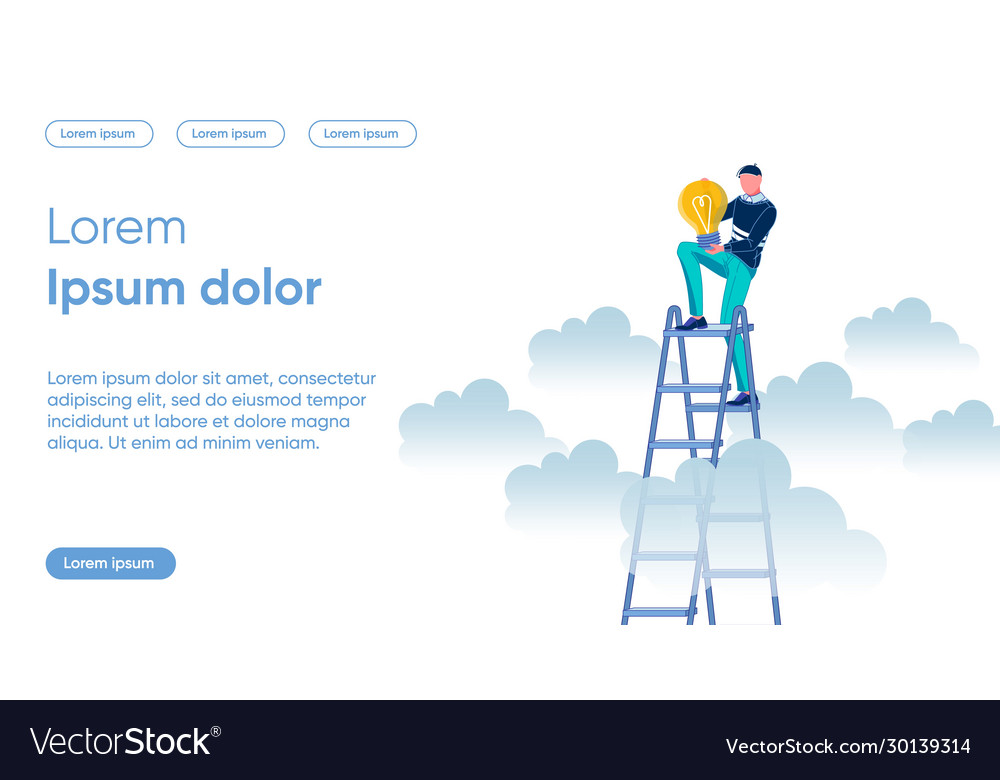 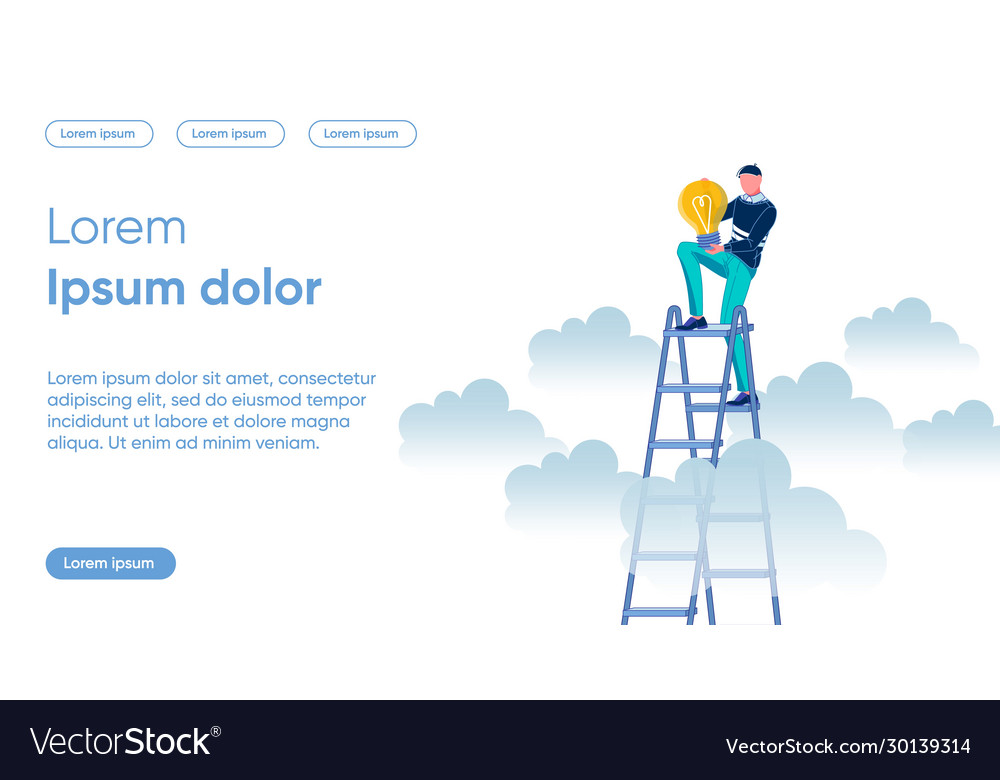 Реализация инициативных проектов
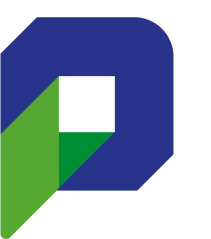 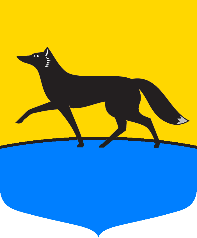 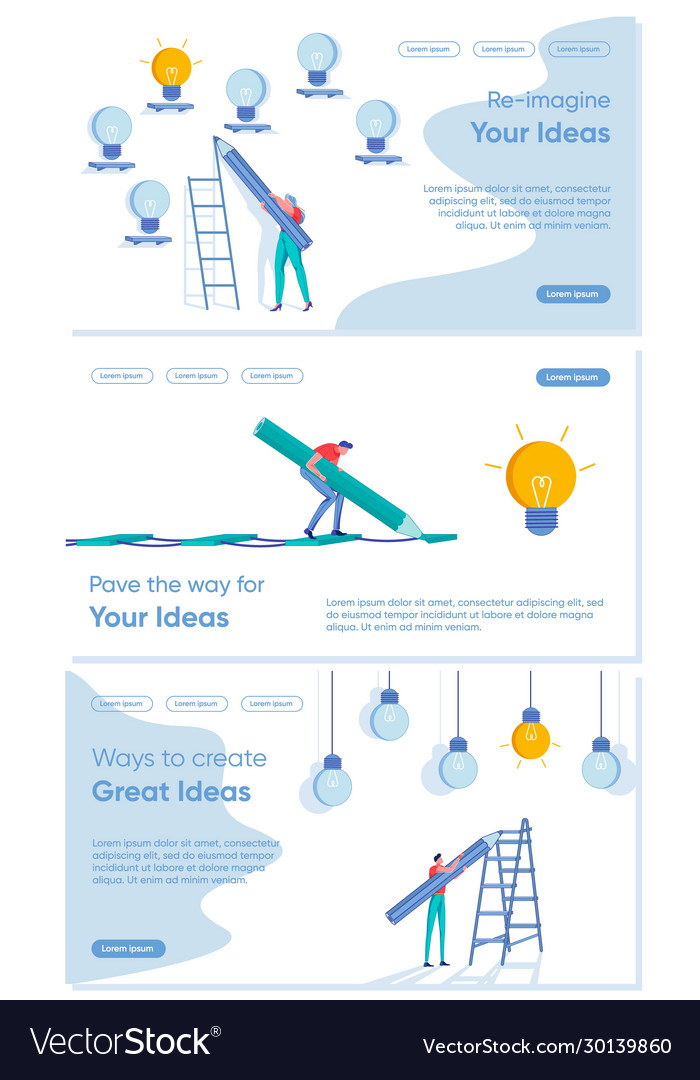 I этап - предварительный
Инициатор проекта - лица (органы), имеющие право выступать с инициативой о внесении инициативного проекта
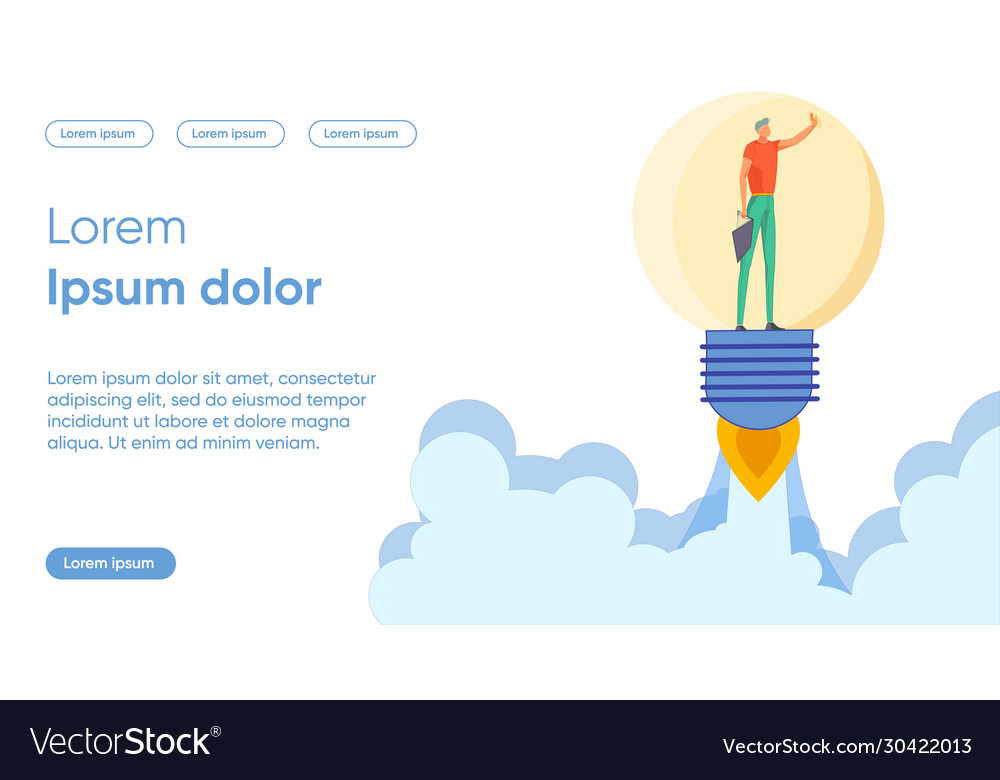 инициативная группа численностью не менее трёх граждан, достигших шестнадцатилетнего возраста
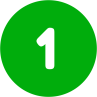 юридическое лицо (за исключением муниципальных учреждений, предприятий), индивидуальный предприниматель
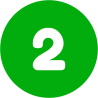 органы территориального общественного самоуправления
Определяет часть территории и согласовывает ее с Администрацией города
(квартал, микрорайон, иные территории города)
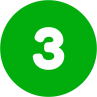 Выявление мнения граждан следующими способами:
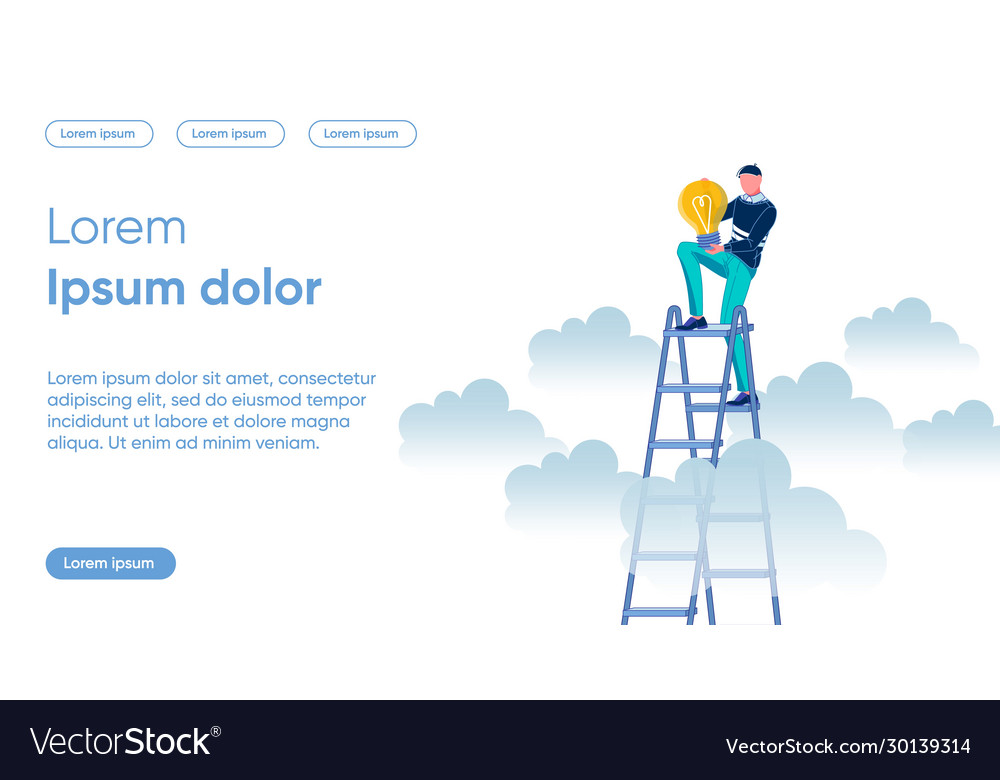 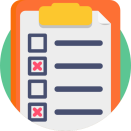 Проведение опроса
Сход, собрание, конференция
Сбор подписей
250/10% подписей от жителей выбранной территории
500 подписей от жителей при реализации на территории г. Сургута
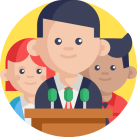 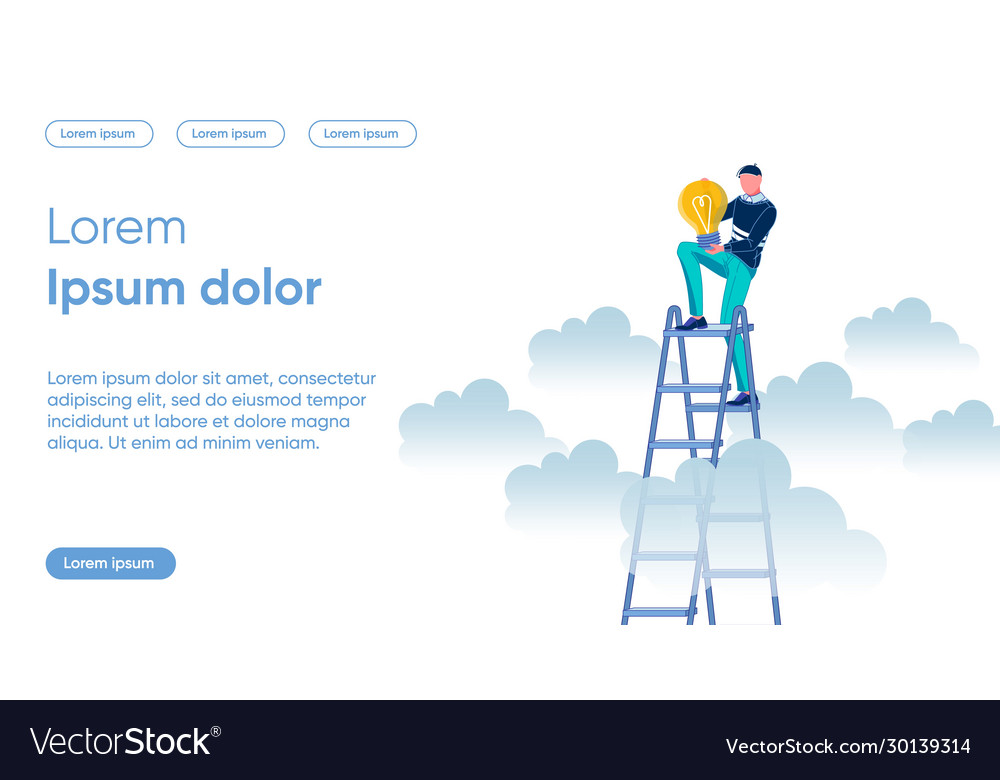 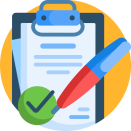 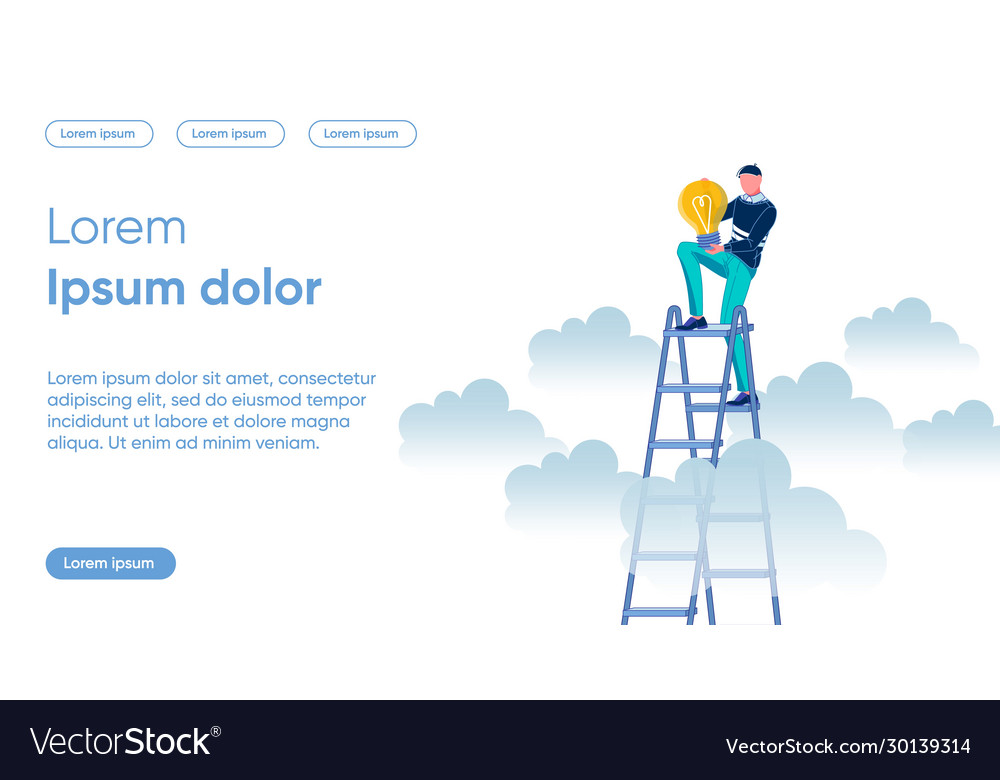 Определяет часть территории 
(в границах территория ТОС)
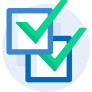 Выявление мнения граждан 
(конференция ТОС)
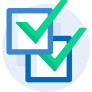 Реализация инициативных проектов
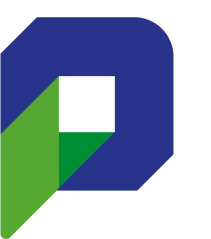 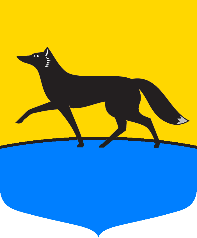 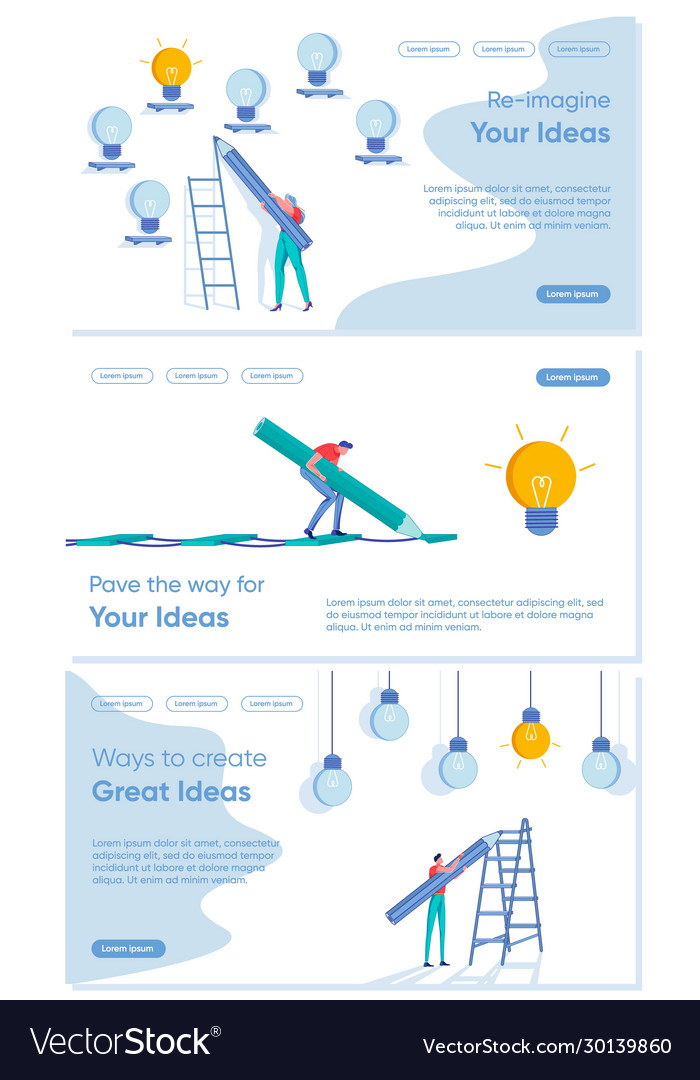 II этап - основной
Внесение инициативного проекта в Администрацию города 
(последние 2 рабочих дня каждого месяца)
РАССМОТРЕНИЕ ИНИЦИАТИВНОГО ПРОЕКТА 
В ТЕЧЕНИЕ 30 КАЛЕНДАРНЫХ ДНЕЙ
02
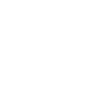 01
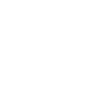 Заключение департамента финансов
Заключение правового управления
03
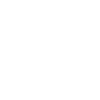 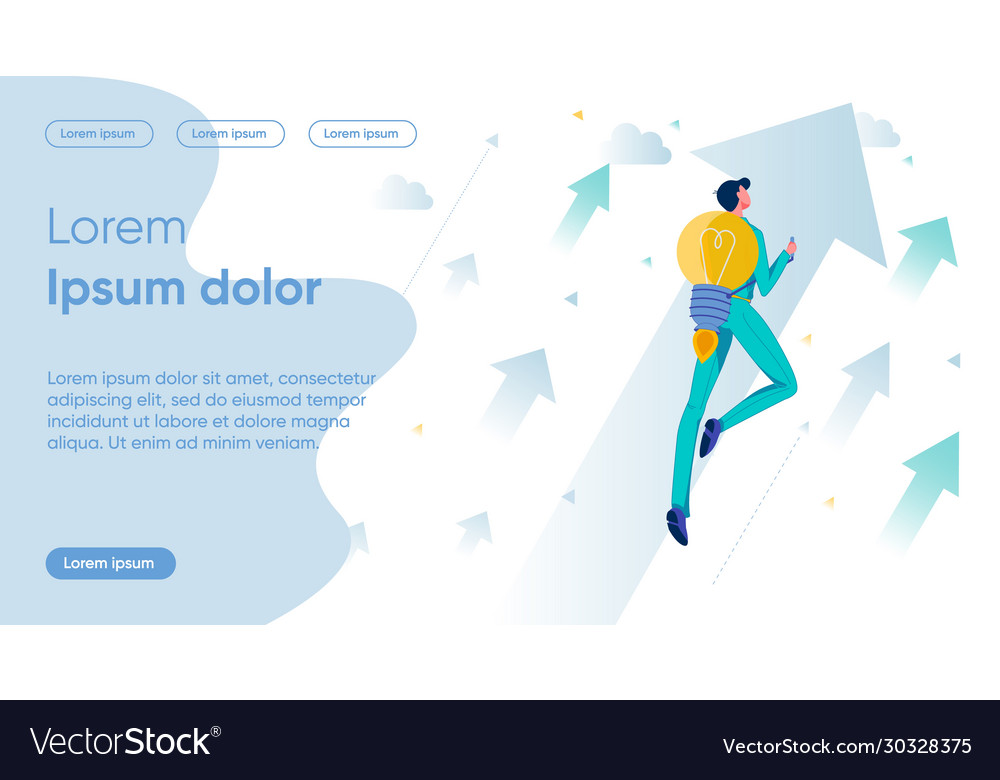 04
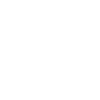 Проведение конкурсной комиссии/
конкурсного обора
Заключение 
структурных подразделений Администрации города
Конкурсный обор 
проводиться при внесении двух и более инициативных проектов
Которым соответствует внесенный инициативный проект (перечень определяет правовое управление)
Реализация инициативных проектов
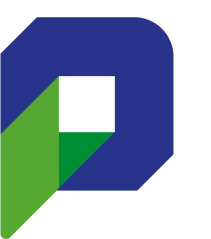 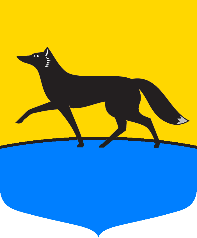 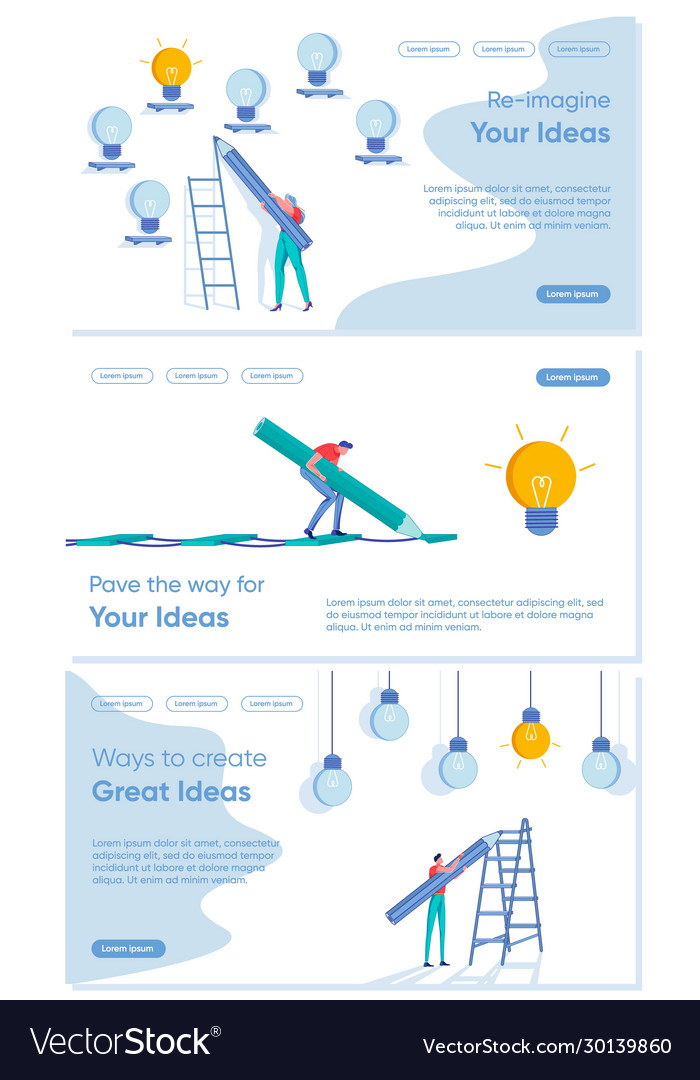 II этап - основной
Конкурсная комиссия - постоянно действующий коллегиальный орган при Администрации города, созданный в целях рассмотрения инициативных проектов и выработки по ним рекомендаций, а также проведения конкурсного отбора инициативных проектов
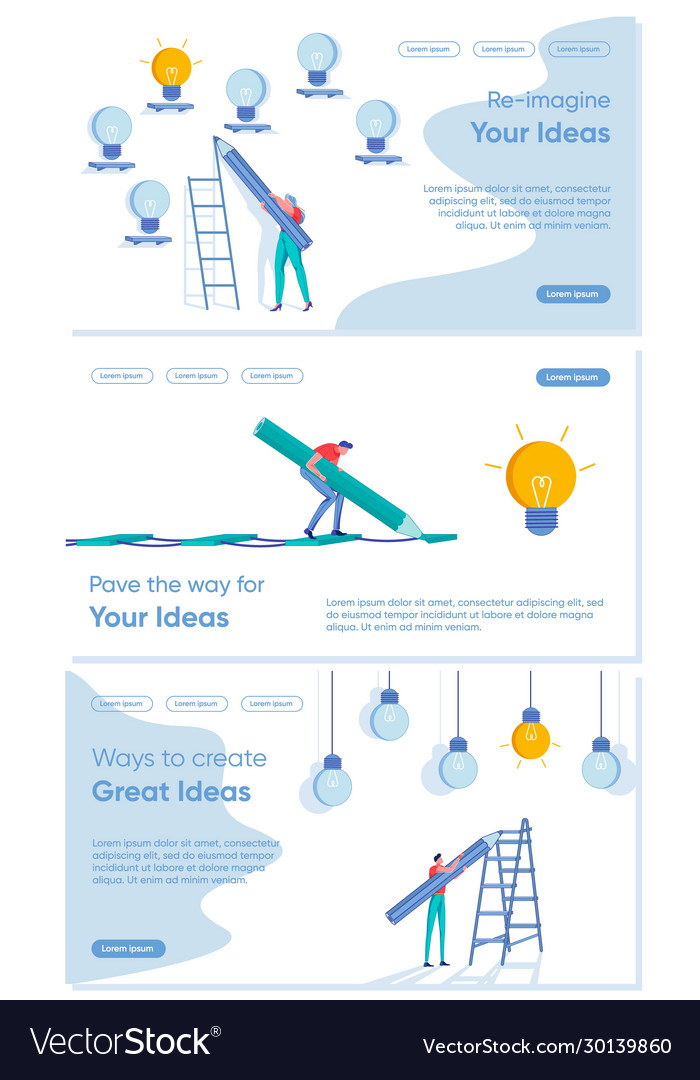 председатель, заместитель председателя, секретарь и члены комиссии
Конкурсная комиссия состоит 
из 12 человек:
состав формируется Администрацией, Думой города
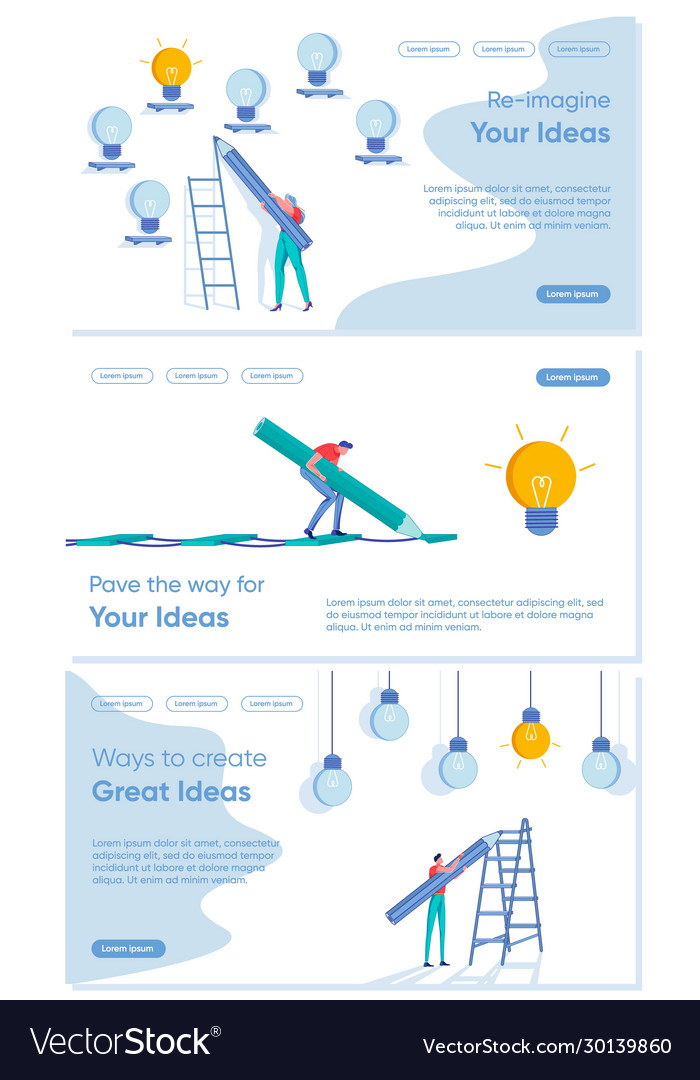 Заседания конкурсной комиссии
заочно 
(посредством письменного опроса или проведения голосования 
по видеосвязи)
очно
Заседание правомочно 
при присутствии более половины членов конкурсной комиссии
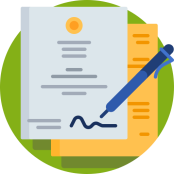 На заседаниях вправе присутствовать:
- приглашенные лица
- инициаторы проекта
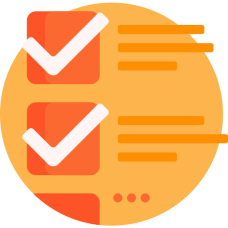 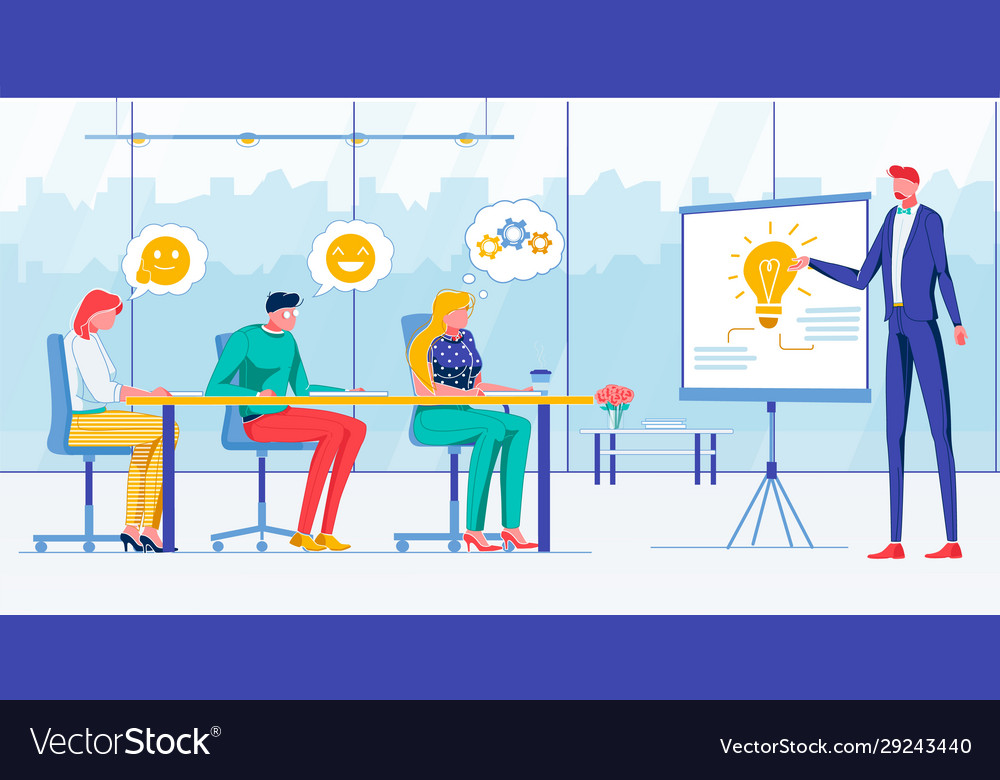 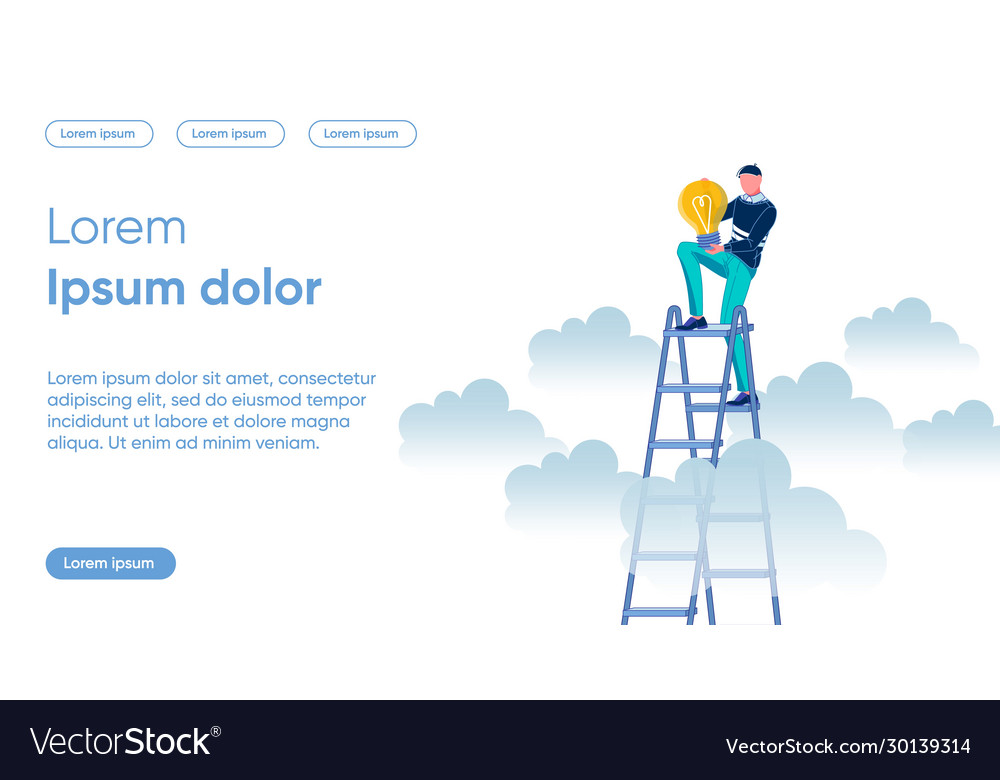 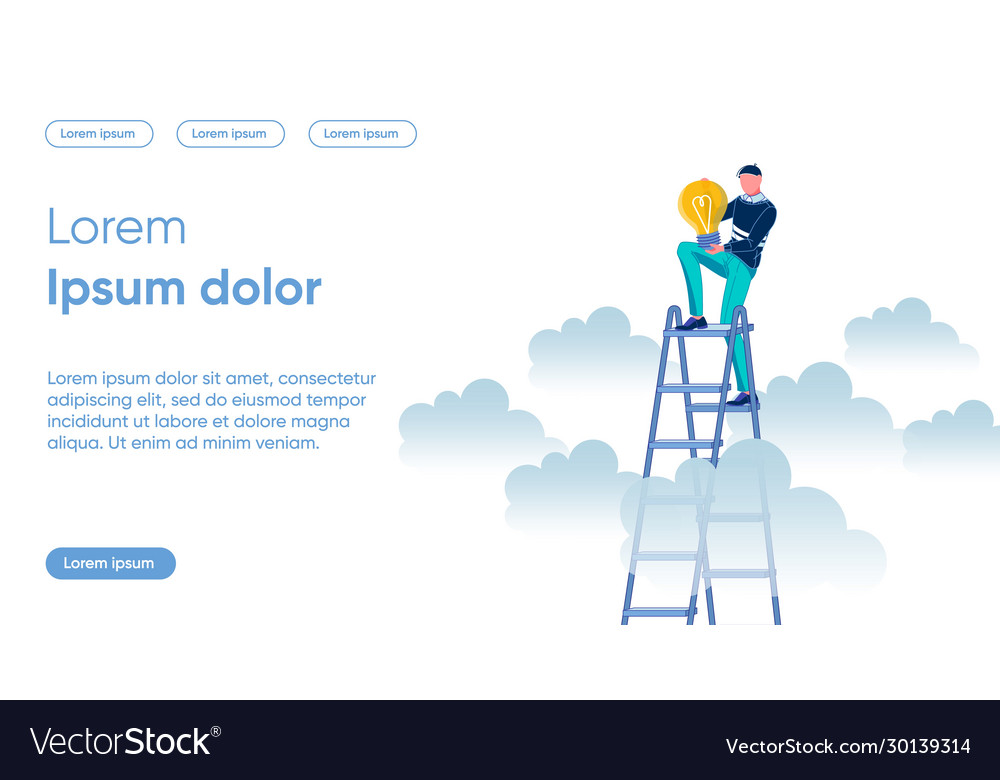 Реализация инициативных проектов
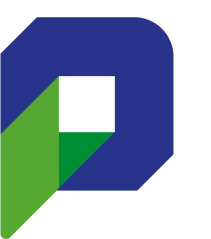 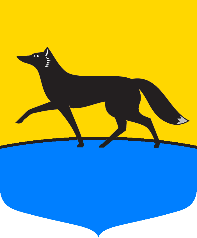 Функции конкурсной комиссии
рассматривает инициативный проект, и на основании поступивших заключений, замечаний и предложений структурных подразделений Администрации города принимает или не принимает путем голосования рекомендацию о поддержке и продолжении работы над проектом, в том числе в части:
1
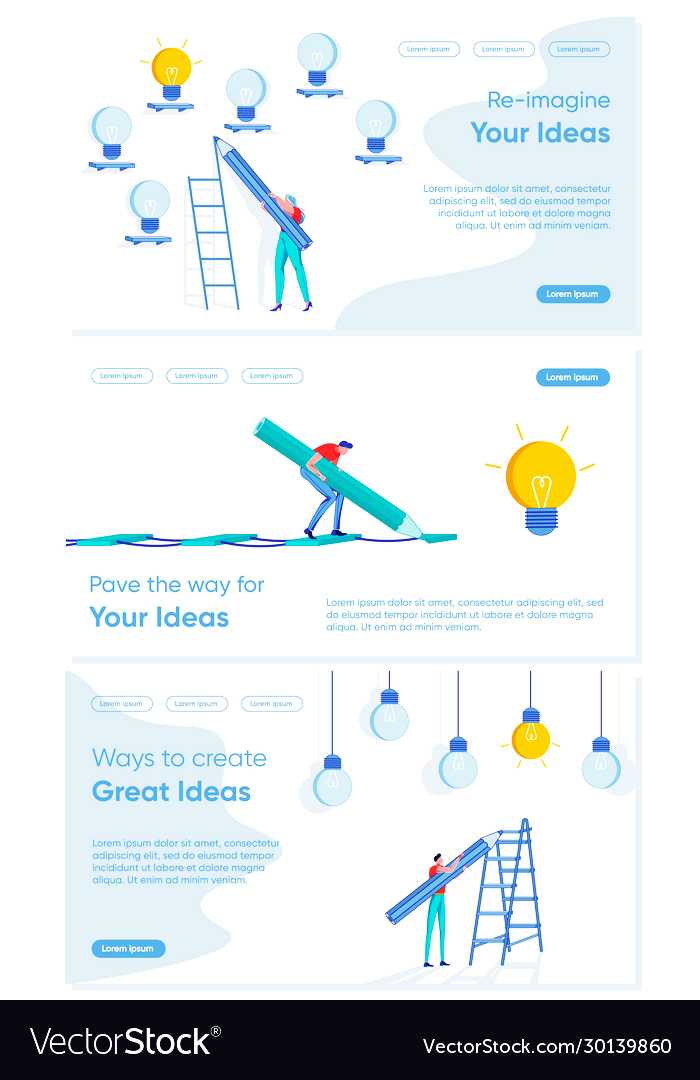 - внесения изменений по уточнению его наименования, 
перечня и состава работ,
- перечня и видов конструктивных элементов объекта,
- места (мест) реализации, 
- этапов и сроков реализации 
или об отказе в поддержке инициативного проекта;
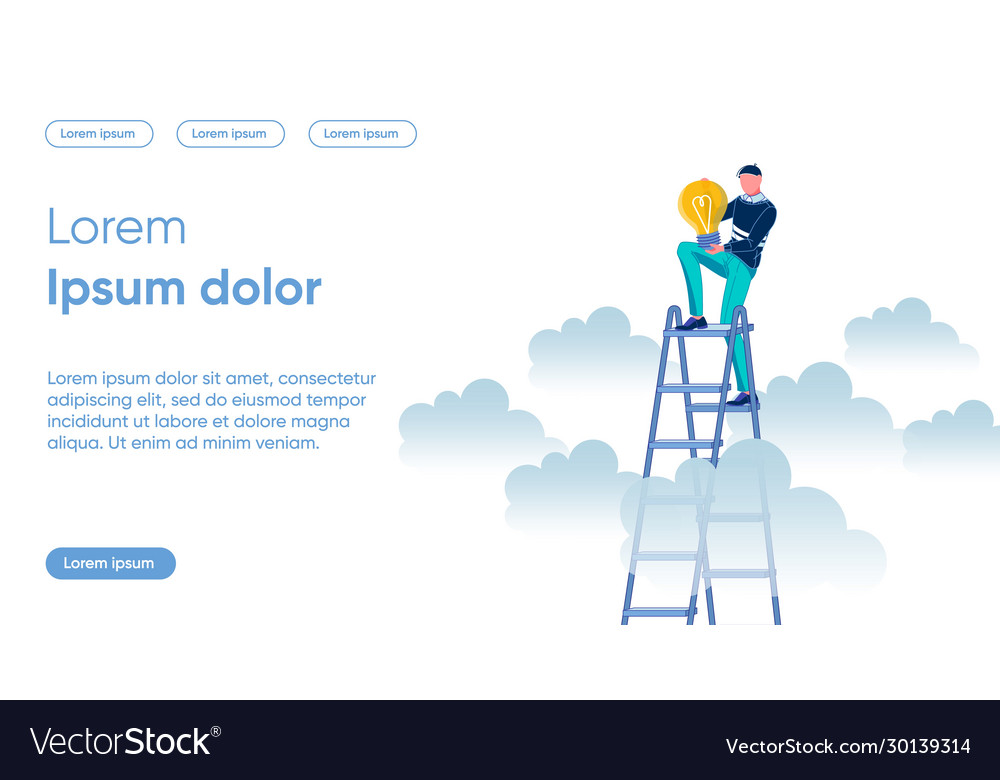 Первичное рассмотрение
проводит при необходимости (в случае внесения в текущем месяце двух и более инициативных проектов) конкурсный отбор инициативных проектов, в том числе:
рассматривает, оценивает представленные для участия                в конкурсном отборе инициативные проекты в соответствии с методикой и критериями оценки инициативных проектов – ПРИЛОЖЕНИЕ 1*;
- формирует итоговую оценку инициативных проектов;
определяет победителя (победителей) конкурсного отбора
2
принимает или не принимает путем голосования рекомендацию внести изменения в инициативный проект, по которому Администрацией города принято решение о его поддержке и продолжении работы над ним, в части дополнения и уточнения видов и сроков работ, необходимых для достижения целей данного инициативного проекта при наличии источников их финансового обеспечения.
3
Корректировка 
в ходе реализации
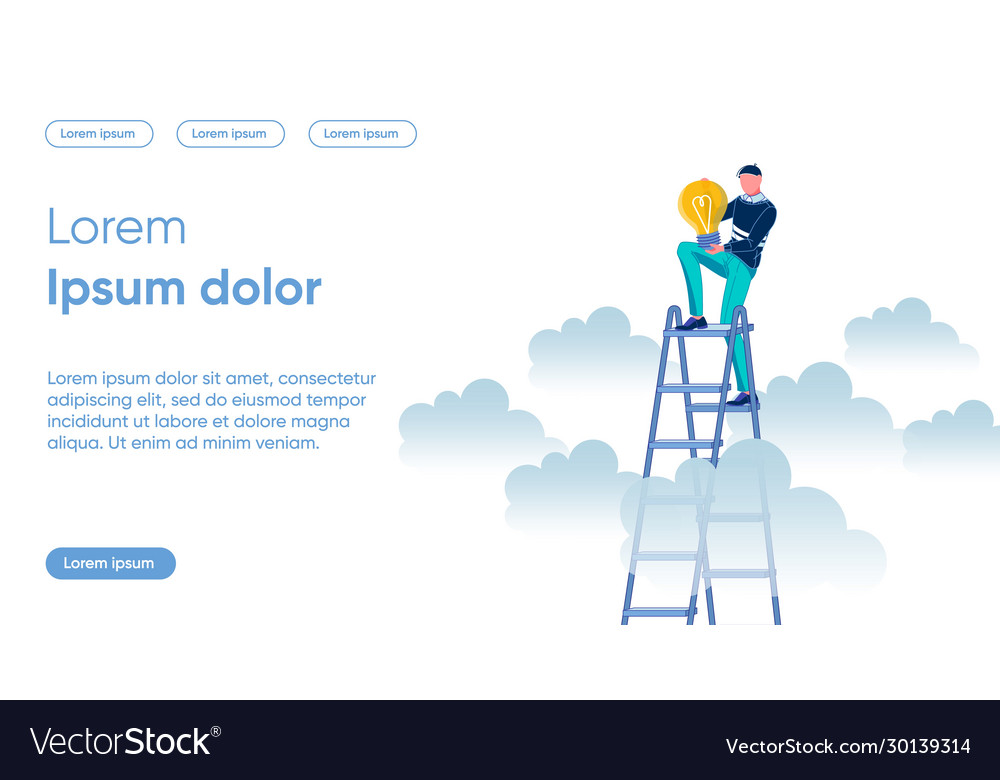 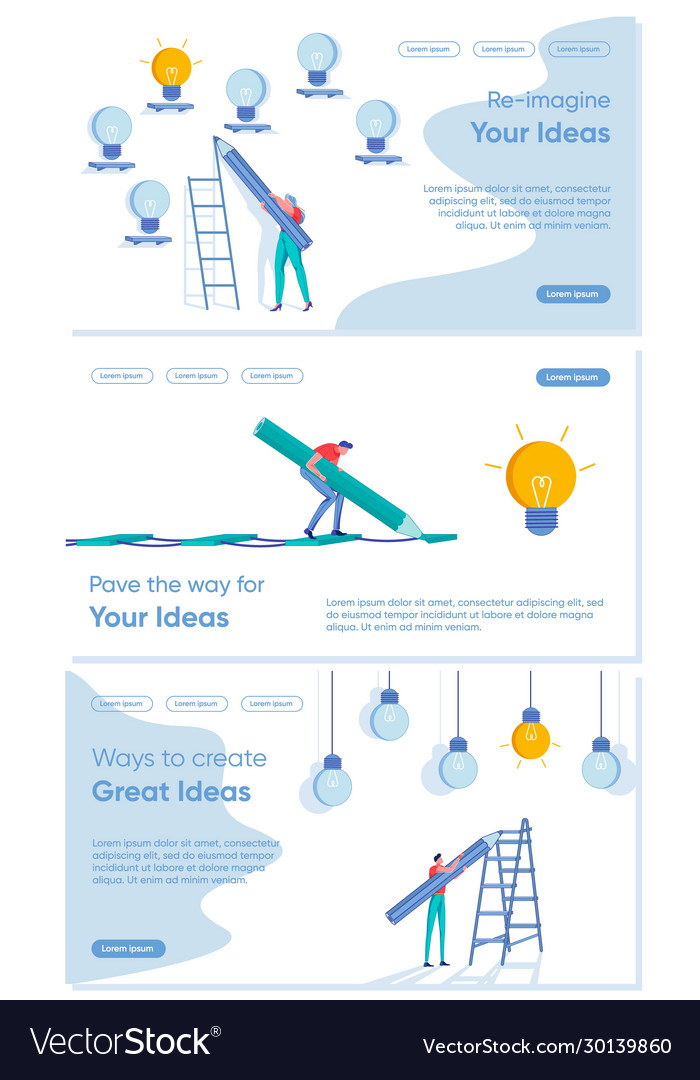 * Утверждена Постановлением Администрации города от 01.02.2021 N 689 «Об утверждении методики и критериев оценки инициативных проектов»
ПРИЛОЖЕНИЕ 1
Реализация инициативных проектов
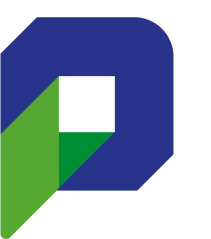 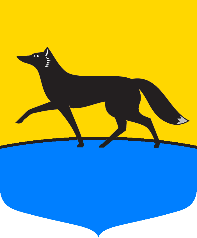 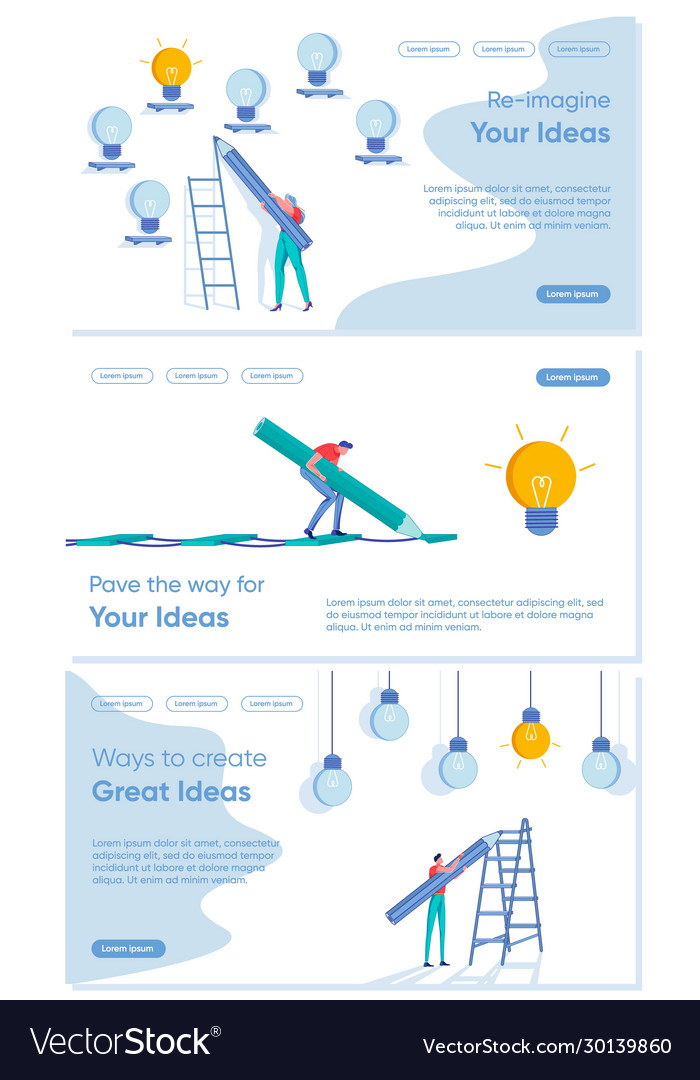 III этап - заключительный
Принятие Администрацией города решения по итогам рассмотрения и конкурсного отбора инициативных проектов
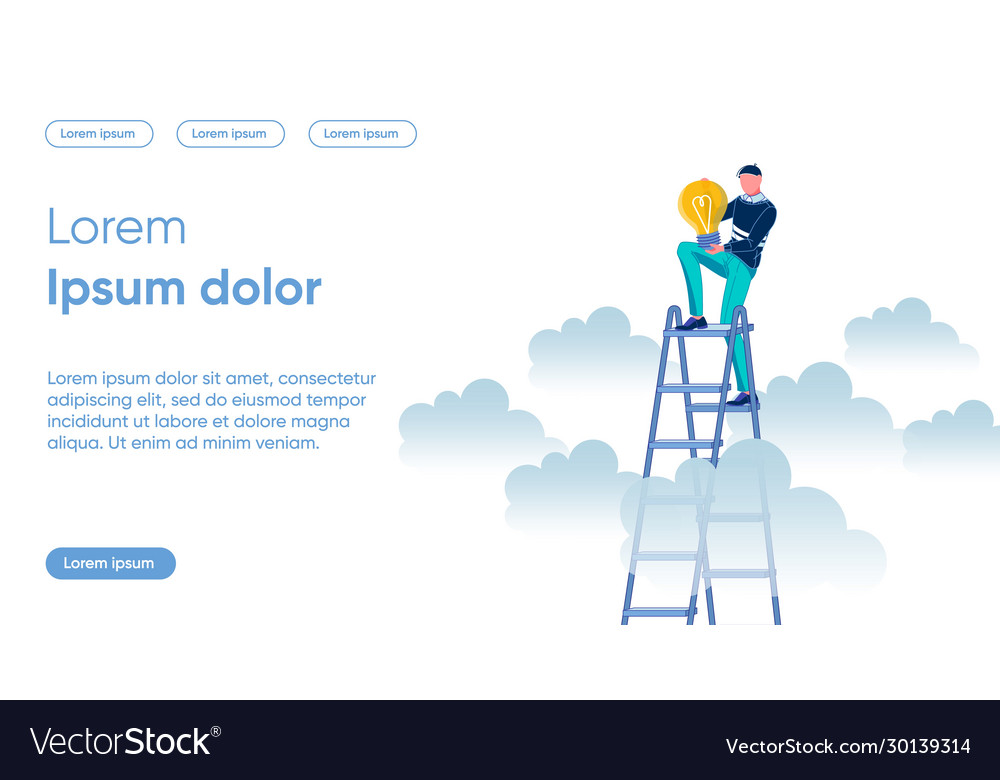 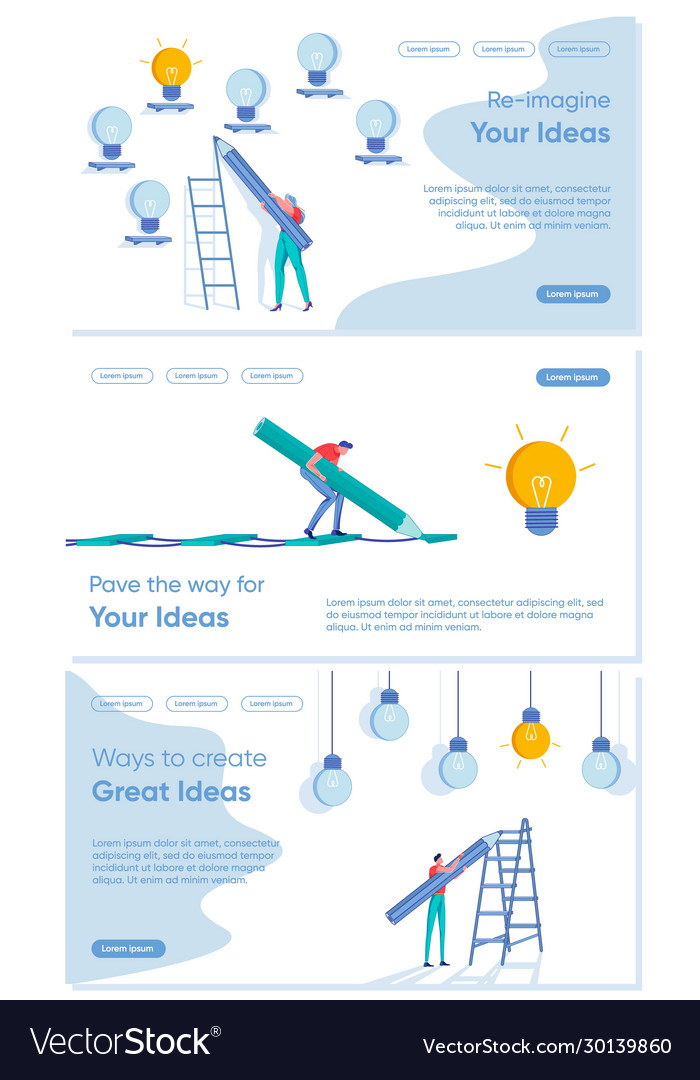 Администрация города по результатам рассмотрения инициативного проекта конкурсной комиссией и на основании её рекомендации принимает одно из следующих решений:
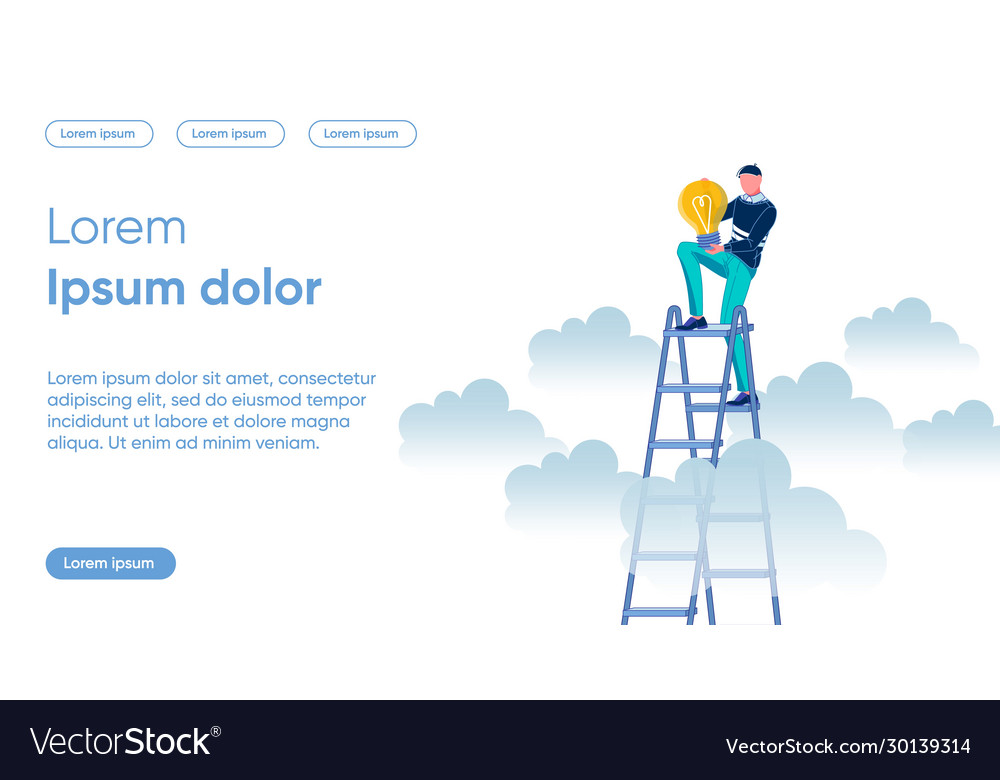 Поддержать инициативный проект и продолжить работу над ним
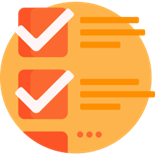 Отказать в поддержке инициативного проекта и вернуть                   его инициаторам проекта с указанием причин отказа:
- несоблюдение установленного порядка внесения;
- несоответствие требованиям федеральных законов и иных нормативных правовых актов РФ, законов и иных НПА ХМАО- Югры, Уставу города;
- невозможность реализации ввиду отсутствия у органов местного самоуправления необходимых полномочий и прав;
- отсутствие средств бюджета города в объёме, необходимом           для реализации инициативного проекта;
- наличие возможности решения описанной в инициативном проекте проблемы более эффективным способом;
- признание инициативного проекта не прошедшим конкурсный отбор (в случае его проведения).
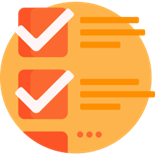 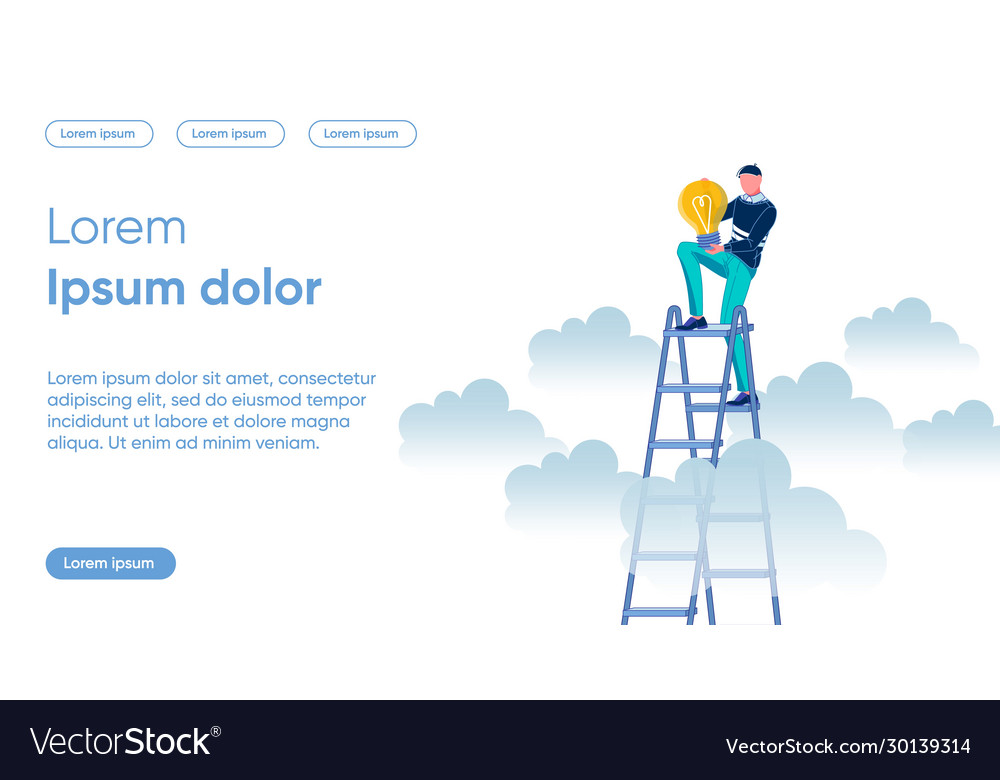 Реализация инициативных проектов:
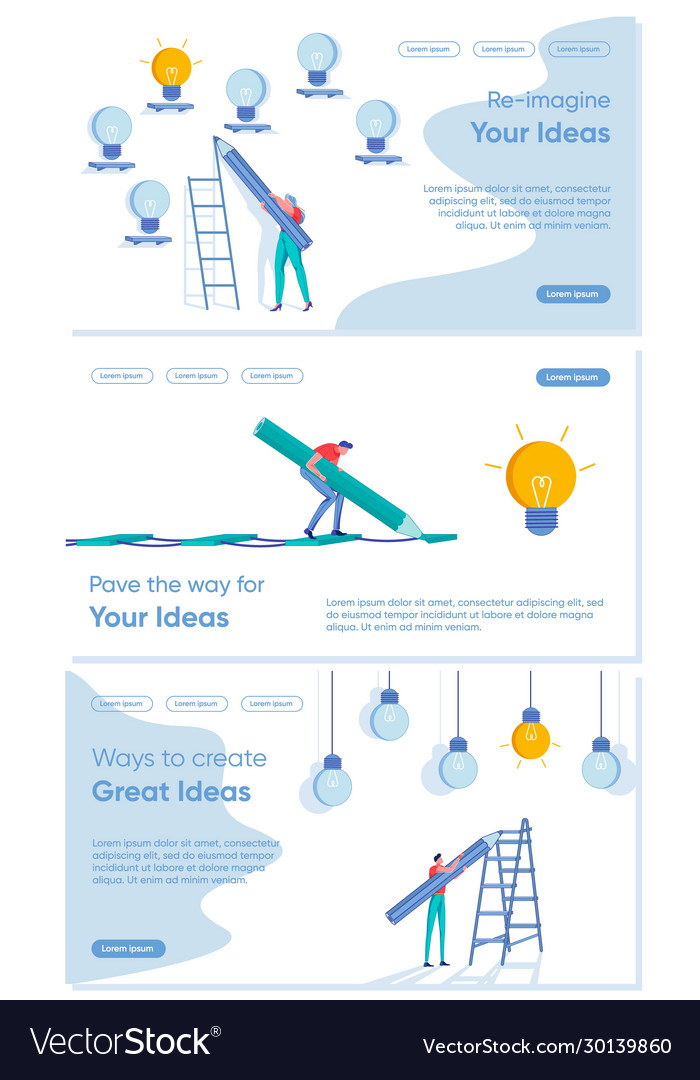 Инициативные проекты принимаются к реализации в соответствии со сроками, установленными распоряжением Администрации города о поддержке инициативного проекта  (перечисление инициативных платежей до 10 ноября текущего года)
Инициативные проекты, внесенные после 01 сентября, реализуются в очередном финансовом году (перечисление инициативных платежей до 15 февраля очередного финансового года)
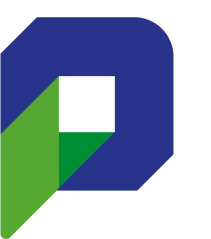 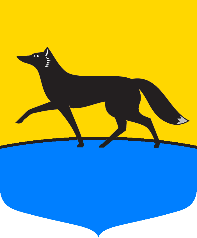 Более подробная информация 
об инициативных проектах
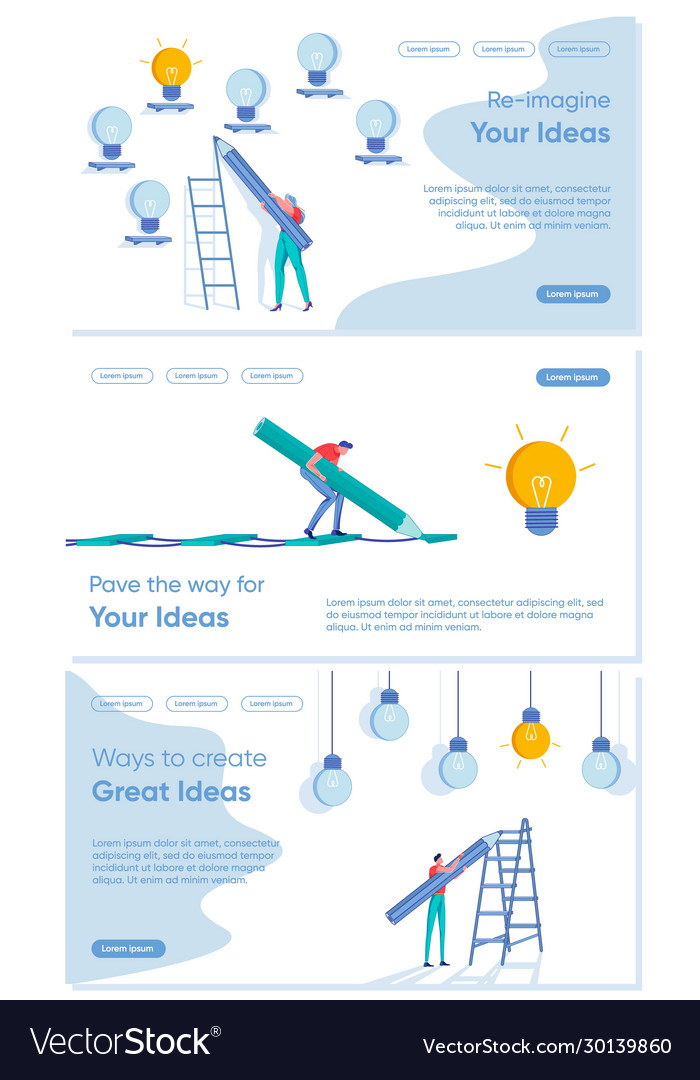 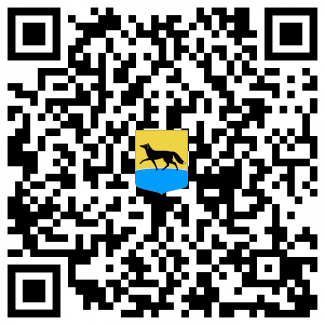 Официальный портал Администрации города
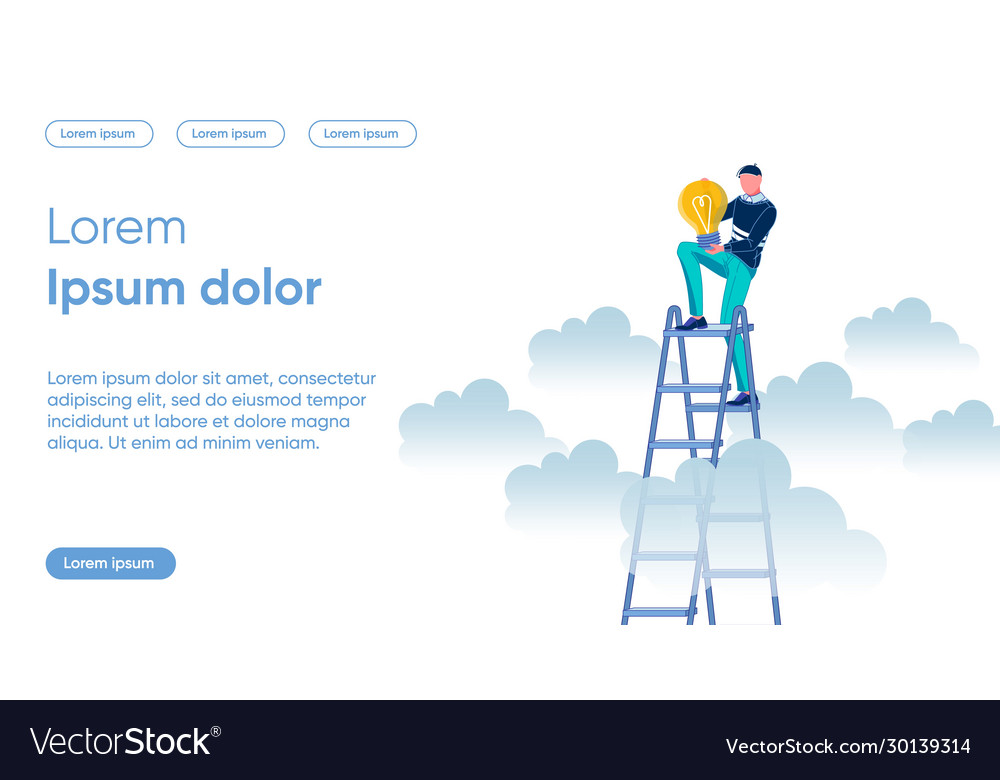 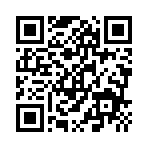 Городское сообщество 
«Инициативные проекты Сургута»
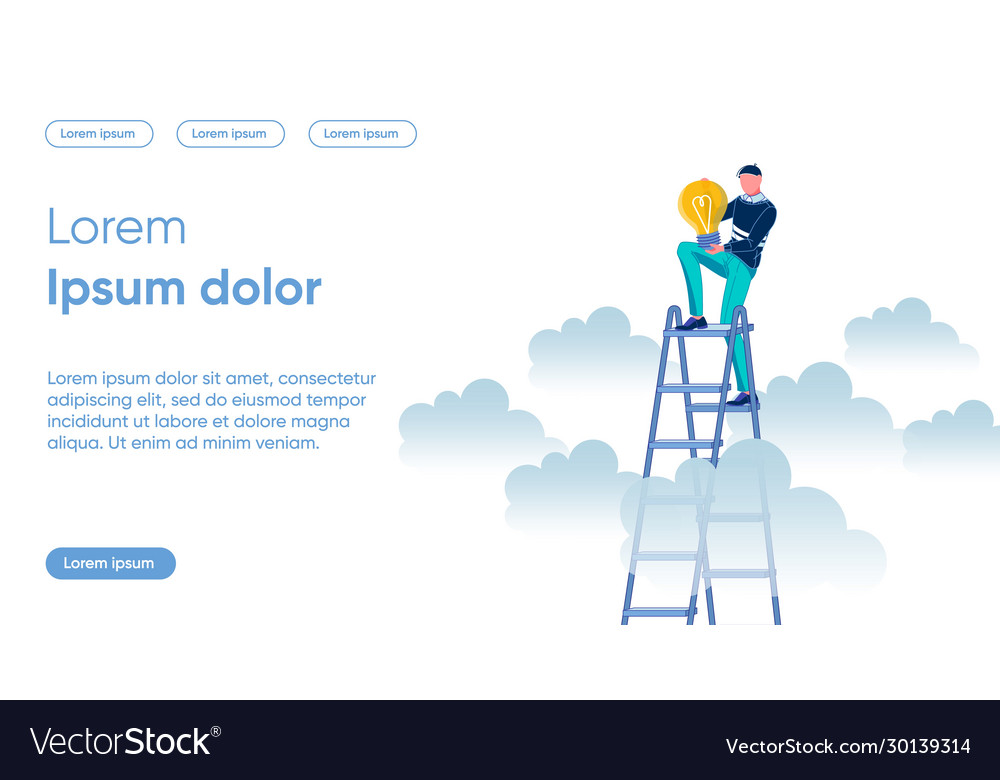 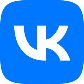 Консультационная и информационная поддержка
МКУ «Наш город» (ул. Декабристов, д. 5) 
тел. (3462) 28-27-08
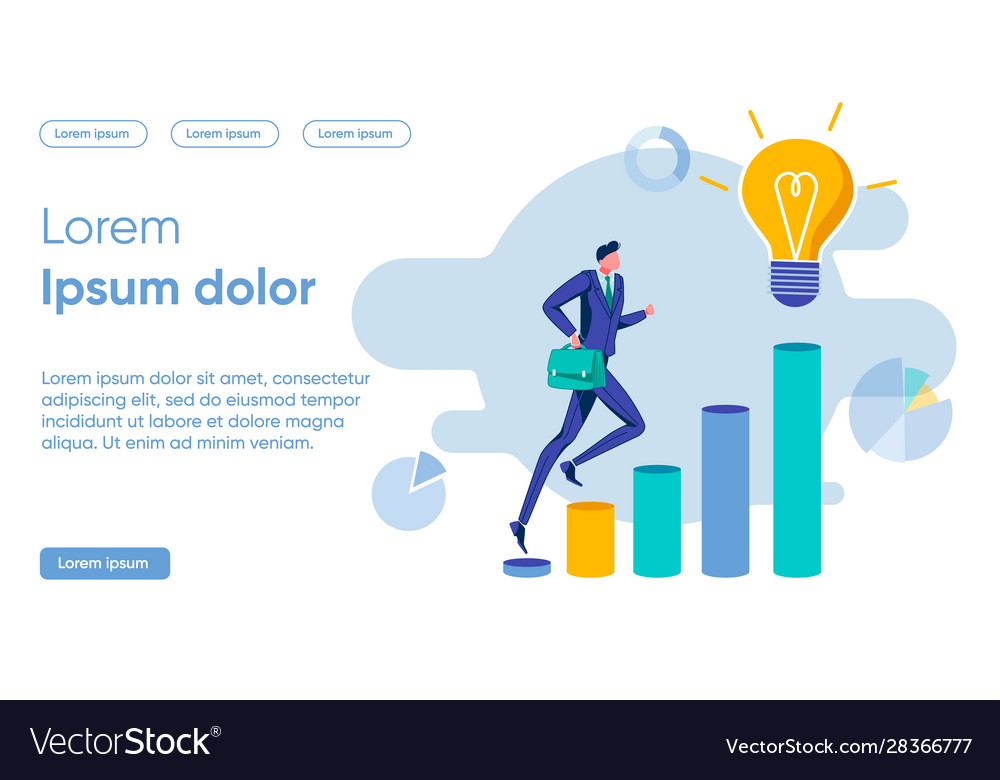 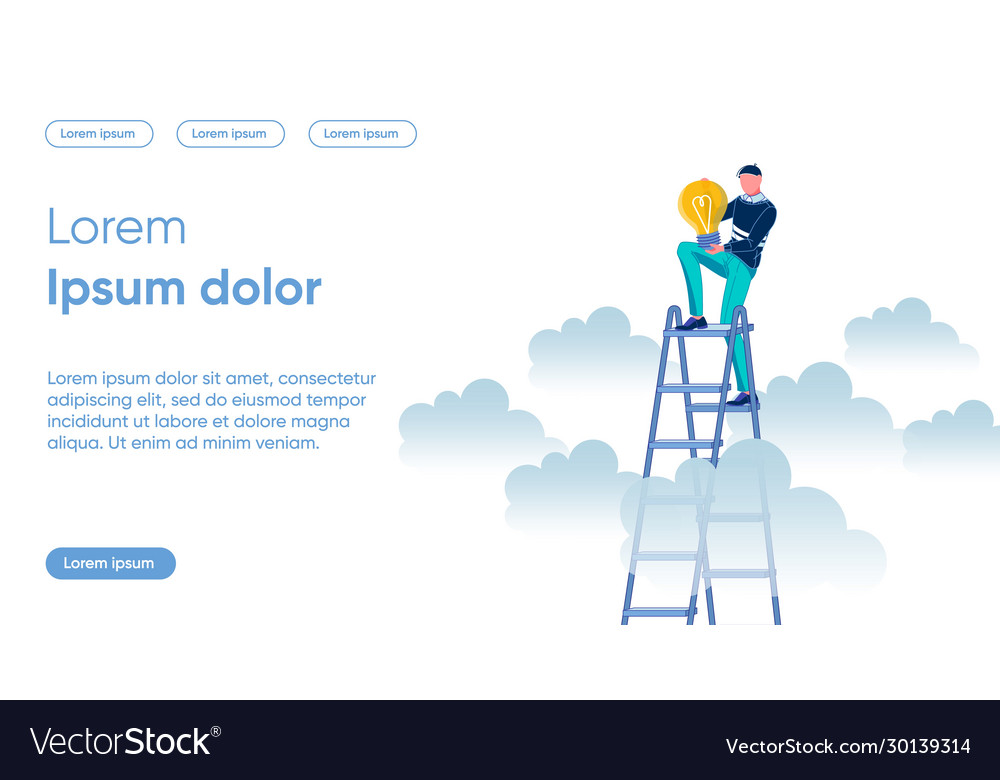 Март, 2023
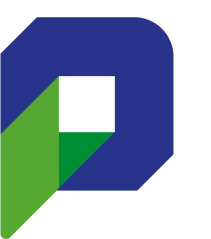 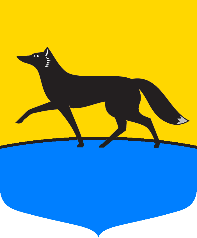 Для заметок
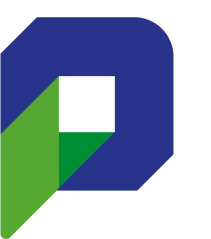 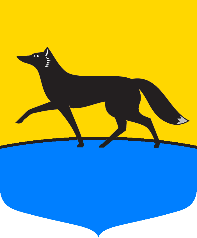 Для заметок